Yêu cầu:
-Thảo luận nhóm 2. Chia sẻ cách đọc diễn cảm từng đoạn và đọc cho nhau nghe trong nhóm 2.
[Speaker Notes: HS đọc nối tiếp nhóm đôi hoặc nhóm 5 tại chỗ]
Đ1.Hôm nay là ngày thi tốt nghiệp của các học trò thầy giáo vàng anh.
	Ve sầu được thầy mời trình bày tác phẩm trước tiên. Mặc áo măng tô trong suốt, đôi mắt nâu lấp lánh, đầy vẻ tự tin, ve sầu biểu diễn bản nhạc “Mùa hè”. Gian phòng tràn ngập âm thanh. Tiếng vi-ô-lông réo rắt, tiếng cla-ri-nét trong sáng, xen-lô ấm áp,... Tiếng nhạc gợi màu hoa phượng đỏ rực, nắng sáng trắng, bầu trời xanh mênh mông. Bên hàng giậu, hoa mướp vàng và những cánh ong rù rì. Thầy giáo xúc động, cúi xuống ghi điểm.
Đ2 Sau ve sầu, gà trống đĩnh đạc bước lên, kiêu hãnh ngẩng đầu với cái mũ đỏ chói. Gà mở đầu khúc nhạc “Bình minh” bằng tiết tấu nhanh, khoẻ, đầy hứng khởi: Tờ-réc... Tờ-re-te-te... Phần cuối bản nhạc là niềm mãn nguyện khi thấy mặt trời lên rực rỡ. Tiết tấu trở nên vui nhộn khi gà sử dụng bộ gõ: Cục – cục!... Cục – cục!.... Cục – cục!...
Đ3  Đến lượt dế mèn. Dế bước ra khoẻ khoắn và trang nhã trong chiếc áo nâu óng. Bản nhạc "Mùa thu” gợi hình ảnh những chiếc lá khô xoay tròn, rơi rơi trong nắng. Tiếng gió xào xạc thầm thì với lá... Đôi mắt thầy vàng anh nhoà đi.
Đ4     Trong tà áo dài  thướt tha, hoạ mi trông thật dịu dàng, uyển chuyển. Bản nhạc  “ Mùa xuân ”  vang lên réo rắt, say đắm, rồi dần chuyển sang tiết tấu 
rạo rực, tưng bừng. Những giọt mưa xuân rơi trên đôi má nóng rực. Những chiếc mầm bật khỏi cành. Hoa đào rộ lên khoe sắc...
Đ5 Thầy vàng anh đứng dậy, vẻ nghiêm trang. Các học trò im lặng, hồi hộp.
	- Thầy rất vui vì sự thành công của các em. Các em đã tạo dựng cho mình một phong cách độc đáo, không ai bắt chước ai. Cảm ơn các em đã cho thầy niềm vui này.
THI NHẠC
Hôm nay là ngày thi tốt nghiệp của các học trò thầy giáo vàng anh.
	Ve sầu được thầy mời trình bày tác phẩm trước tiên. Mặc áo măng tô trong suốt, đôi mắt nâu          lấp lánh, đầy vẻ tự tin, ve sầu biểu diễn bản nhạc “Mùa hè”. Gian phòng tràn ngập âm thanh. Tiếng           vi-ô-lông réo rắt, tiếng cla-ri-nét trong sáng, xen-lô ấm áp,... Tiếng nhạc gợi màu hoa phượng đỏ rực, nắng sáng trắng, bầu trời xanh mênh mông. Bên hàng giậu, hoa mướp vàng và những cánh ong rù rì. Thầy giáo xúc động, cúi xuống ghi điểm.
	Sau ve sầu, gà trống đĩnh đạc bước lên, kiêu hãnh ngẩng đầu với cái mũ đỏ chói. Gà mở đầu khúc nhạc “Bình minh” bằng tiết tấu nhanh, khoẻ, đầy hứng khởi: Tờ-réc... Tờ-re-te-te... Phần cuối bản nhạc là niềm mãn nguyện khi thấy mặt trời lên rực rỡ. Tiết tấu trở nên vui nhộn khi gà sử dụng bộ gõ: Cục – cục!... Cục – cục!.... Cục – cục!...
	Đến lượt dế mèn. Dế bước ra khoẻ khoắn và trang nhã trong chiếc áo nâu óng. Bản nhạc "Mùa thu” gợi hình ảnh những chiếc lá khô xoay tròn, rơi rơi trong nắng. Tiếng gió xào xạc thầm thì với lá... Đôi mắt thầy vàng anh nhoà đi.
	Trong tà áo dài tha thướt, hoạ mi trông thật dịu dàng, uyển chuyển. Bản nhạc “Mùa xuân” vang lên réo rắt, say đắm, rồi dần chuyển sang tiết tấu rạo rực, tưng bừng. Những giọt mưa xuân rơi trên đôi má nóng rực. Những chiếc mầm bật khỏi cành. Hoa đào rộ lên khoe sắc...
	Thầy vàng anh đứng dậy, vẻ nghiêm trang. Các học trò im lặng, hồi hộp.
	- Thầy rất vui vì sự thành công của các em. Các em đã tạo dựng cho mình một phong cách độc đáo, không ai bắt chước ai. Cảm ơn các em đã cho thầy niềm vui này. 
(Theo Nguyễn Phan Hách)
Đọc lại toàn bài
[Speaker Notes: Đọc lại toàn bài để tìm hiểu ND (nếu có đủ thời gian)]
1. Tìm danh từ trong các câu dưới đây:
Sau ve sầu, gà trống đĩnh đạc bước lên, kiêu hãnh ngẩng đầu với cái mũ đỏ chói.
Dế bước ra khoẻ khoắn và trang nhã trong chiếc mũ nâu óng.
Trong tà áo dài thướt tha, hoạ mi trông thật dịu dàng, uyển chuyển.
[Speaker Notes: Mũ hoặc cái mũ đều đúng
Mũ/chiếc mũ]
Danh từ là từ chỉ sự vật (người, vật, hiện tượng tự nhiên, thời gian, đơn vị ... )
2. Đặt 1 – 2 câu về nhân vật mà em yêu thích trong bài đọc Thi nhạc. Chỉ ra danh từ trong câu em đặt.
[Speaker Notes: GV mời HS làm cá nhân và trình bày trước lớp
HS làm vào vở ô li
GVHDHS ghi thứ ngày]
Các cậu học trò của thầy giáo vàng anh đã nỗ lực hết mình để tạo nên những tiết mục dự thi tốt nghiệp thật độc đáo.
    Mỗi người tạo được nét riêng, độc đáo chính là phát huy được thế mạnh, khả năng riêng của mình.
Câu chuyện muốn nói với chúng ta rằng việc mỗi người tạo được nét riêng, độc đáo chính là phát huy thế mạnh, khả năng riêng của mình; Tạo được nét riêng là ghi dấu ấn, tên tuổi của mình trong lòng mọi người; Tạo được nét riêng của mỗi người trong một tập thể sẽ làm cho tập thể có nhiều thế mạnh…
Loài vật nào không xuất hiện trong bài?
A. Hoạ mi
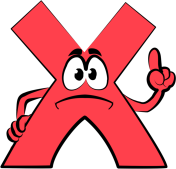 B. Gà trống
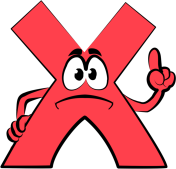 C. Cú mèo
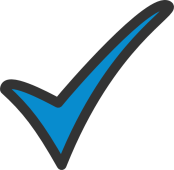 [Speaker Notes: Tác giả bộ ppt Toán + TV3: Phan Thị Linh – Đà Nẵng
Sđt lh: 0916.604.268
+ Zalo: 0916.604.268
+ Facebook cá nhân: https://www.facebook.com/nhilinh.phan/
+ Nhóm chia sẻ tài liệu: https://www.facebook.com/groups/443096903751589
Hãy liên hệ chính chủ sản phẩm để được hỗ trợ và đồng hành trong suốt năm học nhé!]
Nhạc cụ nào ve sầu đã chơi trong buổi thi tốt nghiệp?
A. Vi-ô-lông
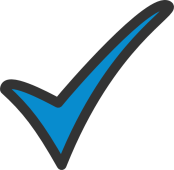 B. Sáo
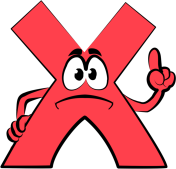 C. Trống
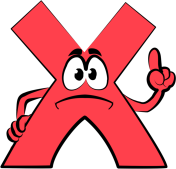 [Speaker Notes: Tác giả bộ ppt Toán + TV3: Phan Thị Linh – Đà Nẵng
Sđt lh: 0916.604.268
+ Zalo: 0916.604.268
+ Facebook cá nhân: https://www.facebook.com/nhilinh.phan/
+ Nhóm chia sẻ tài liệu: https://www.facebook.com/groups/443096903751589
Hãy liên hệ chính chủ sản phẩm để được hỗ trợ và đồng hành trong suốt năm học nhé!]
Thông điệp bài đọc Thi nhạc muốn gửi gắm là gì?
A. Mỗi người tạo được nét riêng, độc đáo chính là phát huy được thế mạnh, khả năng riêng của mình. Hãy tạo cho mình một nét đẹp riêng.
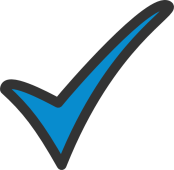 B. Hãy cố gắng hoàn thành tốt các kì thi để thầy cô giáo được vui.
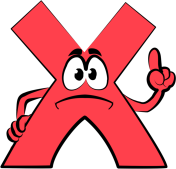